4th Webinar on General Insurance

25th and 26th August 2021
1600 – 1730 IST
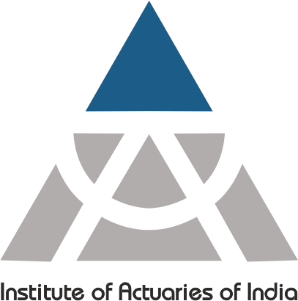 Reinsurance Structure of a General Insurance Company
Madhulika BhaskarGM & Director, GIC Re
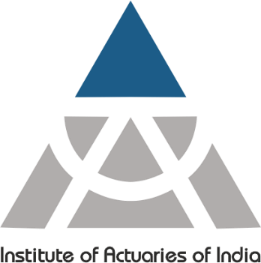 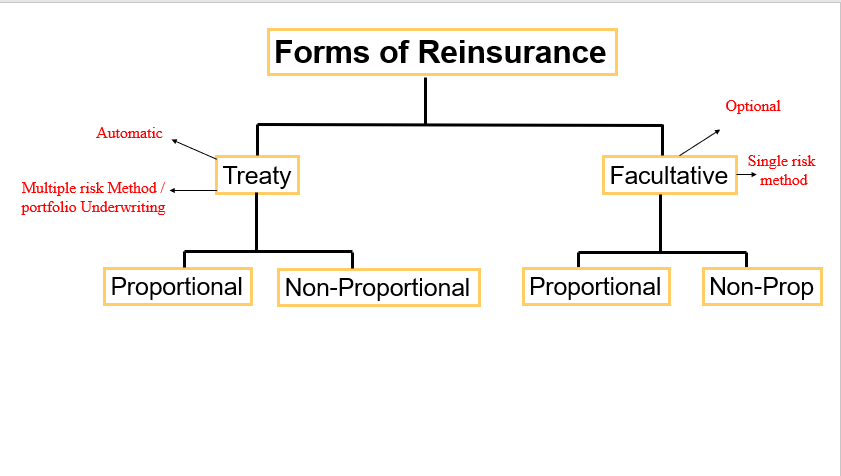 www.actuariesindia.org
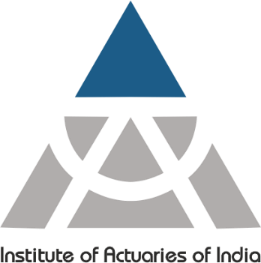 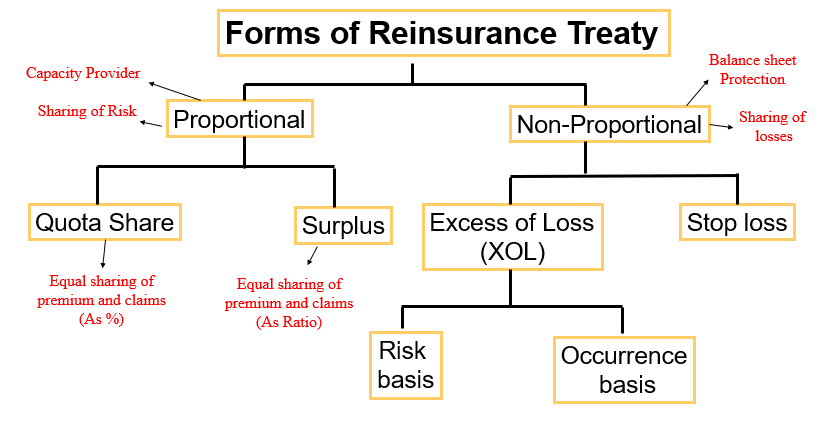 www.actuariesindia.org
Treaty Structure of a GI Co - multiple LOBs
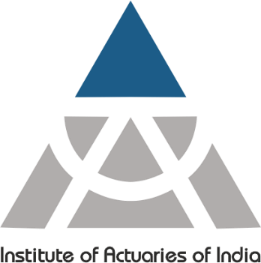 Depends on cedant
Quota Share for New Class and New Company
Quota cum Surplus used to make Gross retentions meaningful
Surplus for established portfolio and Company
New Cos need upfront automatic capacity
XOL for high severity, low frequency
Stop Loss for high volatility
Law of the land- Mandatory quota share
www.actuariesindia.org
Multi Year Multi Line ( MYML)
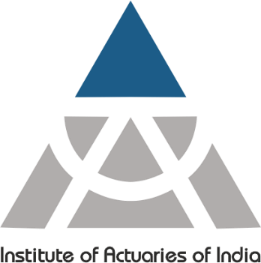 Diversified portfolio
Difference in behavior of classes
Difference in tail 
Flexibility in setting exposure 
Longer term to recoup losses 
Total capacity usually fixed 
Fine tuning of capacity within lines
Reduces volatility 
Better overall experience
Capital conservation
www.actuariesindia.org
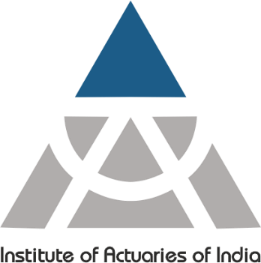 Performance assessment of treaties
Usual metrics
Loss ratios, by sub class, FY, UY wise, ULR
Net result . Combined ratio
Sliding scale /profit commission vs loss ratio
Breach of loss caps / limits. 
Cash flow assessment
Risk assessment
Effectiveness of SI / PML basis
Blind spirals
Per event CAT 
Per event risk
www.actuariesindia.org
Performance assessment contd….
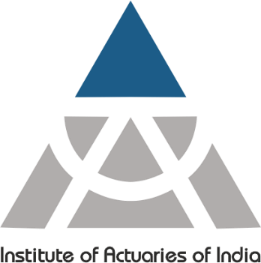 Performance Gross / Net of retrocession
Accumulation
Risk accumulation 
Geographical 
Line of business
Long term performance 
Return on investment / capital 
Years to recoup
Expected Reinsurer Deficit
Capital assessment
www.actuariesindia.org
Factors affecting treaty renewal
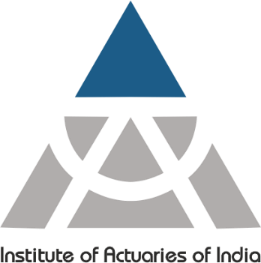 Reinsured and Reinsurer are on opposite sides of the table.
Finding a win-win solution – challenging
Factors affecting decision:
Capacity / Protection requirement
Past performance
Hard/Soft market
Management decision
Law of the land
Offered terms and conditions (premium, loss corridor, commission, attachment point, cover limits….)  
Solvency position
Accumulation/Exposure control
www.actuariesindia.org
RI pricing – Reinsurer’s perspective
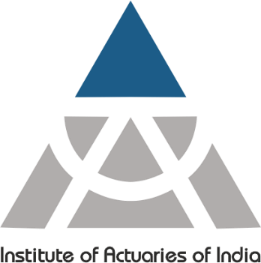 Based on types of contract 
Proportional
Not much scope in pricing
Loss caps / corridors
Sliding scale / profit commission 
XOL 
Experience / Exposure based, attachment points, limits
Stop Loss
Actuarial pricing. Attachment points, limits 
Expected reinsurer deficit-based pricing
Capital assessment  based
www.actuariesindia.org
CAT modelling
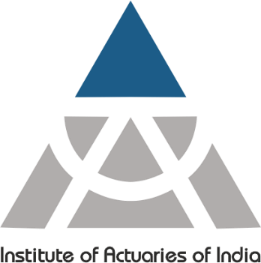 Agencies – Risk Management Solutions (RMS), AIR Worldwide (AIR) and EQECAT
Various CATs modelled are EQ, Hurricane, Flood etc.
Given the exposures, the models help understand the expected losses and in turn the protection programe size
It helps optimize the exposure 
It gives an indication on pricing adequacy.
www.actuariesindia.org
Impact of Covid-19
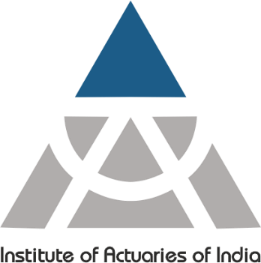 Health / Life portfolios impacted 
Delay in assessing Economic impact 
Exposed the loopholes in treaty wordings
Claims Judgement delivered in countries like SA, still in reserve state in London 
BI claims paid without associated Material Damage claims 
Explicit reserving provisions made in books of accounts
Still impact is not fully evident in India
www.actuariesindia.org
Entry of FRB’s
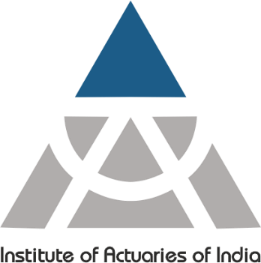 10 FRBs +1 Lloyds branch registered in India 
Total reinsurance written premium INR 63,712 Cr* 
Biggest attraction in India 64VB (cash and carry)
Growing market – huge potential
Indian reinsurance market is largely proportional
FRB’s write largely non-proportional, hence GIC still the market leader with 80.09% market share*
FRBs support specialized lines e.g., Cyber insurance
Not much product innovation yet in General RI mkt.
*IRDAI annual report 2019-20 Page 32
www.actuariesindia.org
Hard & Soft Market
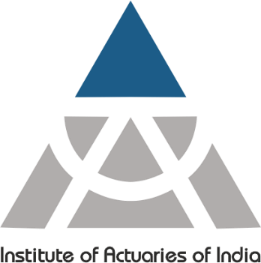 Availability of RI capacity is a function of profitability, this is eminently cyclical in nature
SOFT MARKET: In absence of cat losses, if reinsurers make profits, then more reinsurers enter the market with capacity or existing reinsurers increase their capacity. This leads to a situation of more capacity less business and leads to fall in the rates and reinsurance becomes cheaper 
HARD MARKET: Lesser  premium to service more risks, losses in the subsequent years could put reinsurers  to hard situation and lead to exit of some of the reinsurers and capacity. This will harden the market and leads to increase in rates.
www.actuariesindia.org
Hard & Soft Market
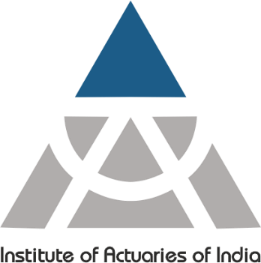 Reinsurance markets are Dynamic in nature
Entry of Alternate Third-Party Capital (CAT Bonds, ILW (Industrial Loss Warranty), ILS (Insurance Linked Security), Side Cars, Hedge funds, Pension funds and other collateralised structures.
Above distorts the cyclical nature of Reinsurance Mkt.
Impact different for different lines of business as some niche mkts support specialized classes.
Impacted by global events 
Catastrophes 
Airline crash
Covid-19 judgements
www.actuariesindia.org
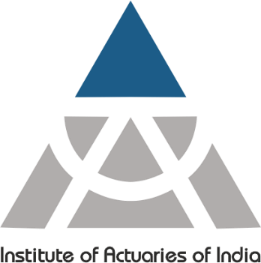 Questions ?
www.actuariesindia.org
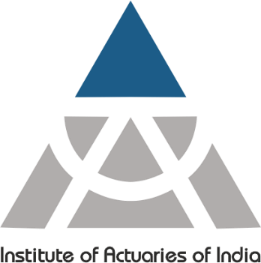 Thank You
www.actuariesindia.org
Forms of Reinsurance Treaty
Balance sheet
Protection
Capacity Provider
Sharing of Risk
Proportional
Sharing of
 losses
Non-Proportional
Quota Share
Stop loss
Excess of Loss
(XOL)
Surplus
Equal sharing of
premium and claims
(As %)
Equal sharing of
premium and claims
(As Ratio)
Risk 
basis
Occurrence
 basis